Додавання й віднімання частинами
Додавання й віднімання чисел 2 - 5 частинами
Додавання й віднімання 2 - 5 частинами
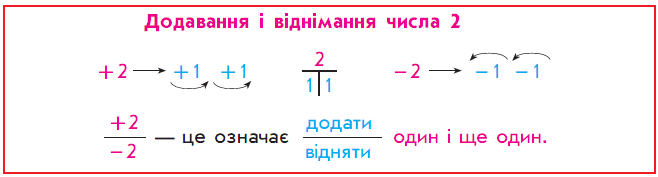 5     1      6
8     1      7
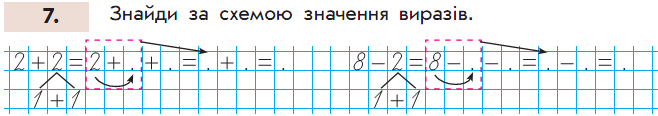 1     1    3     1   4
1     1    7    1    6
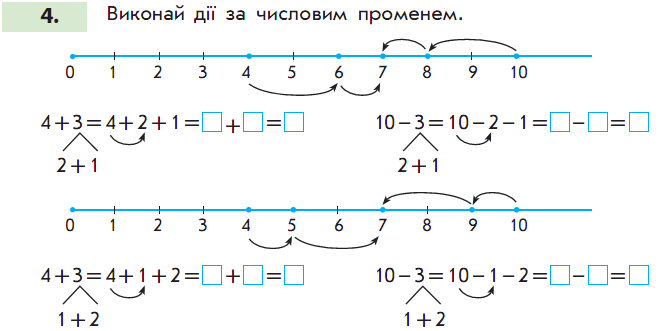 6     1      7
8     1      7
5     2      7
9     2      7
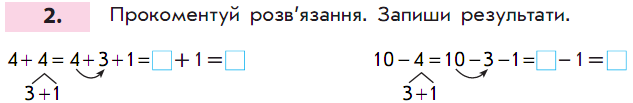 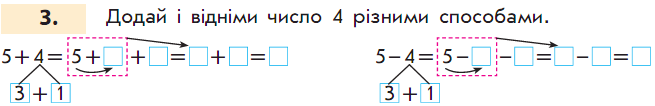 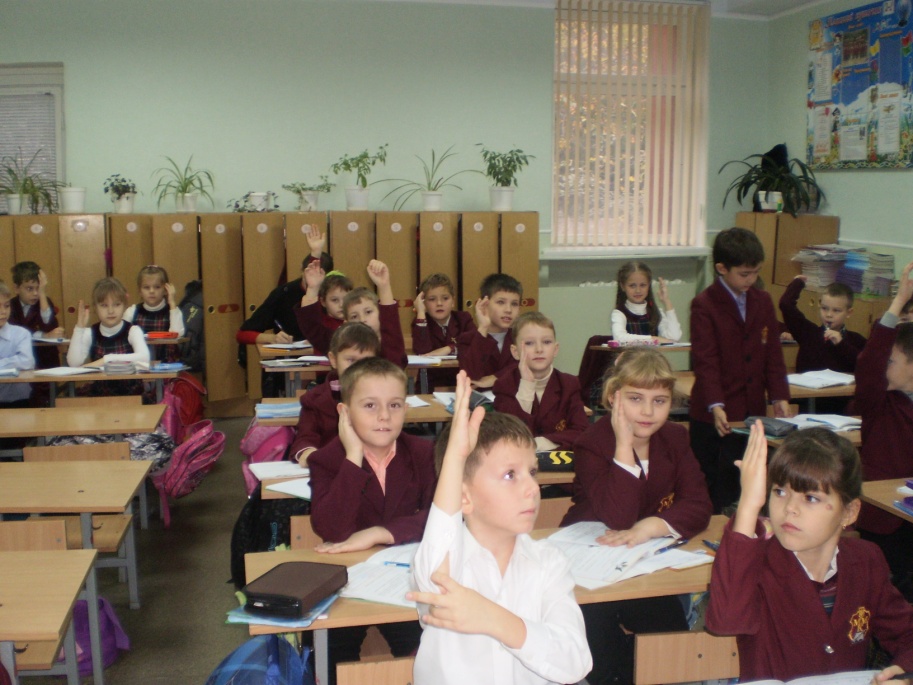 5 + 4 = 
    1 + 3
5 + 4 = 
    2 + 2
5 + 4 = 
    3 + 1
                                     6 – 4 = 
                                        1 + 3
                                     6 – 4 = 
                                        2 + 2
                                      6 – 4 = 
                                         3 + 1
5 + 1 + 3 = 6 + 3 = 9
5 + 2 + 2 = 7 + 2 = 9
5 + 3 + 1 = 8 + 1 = 9
6 – 1 – 3 = 5 – 3 = 2
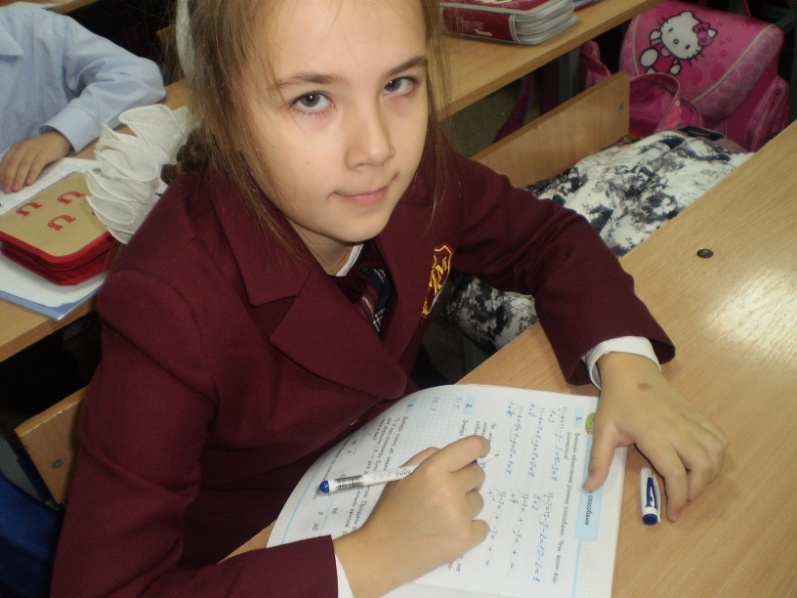 6 – 2 – 2 = 4 – 2 = 2
6 – 3 – 1 = 3 – 1 = 2
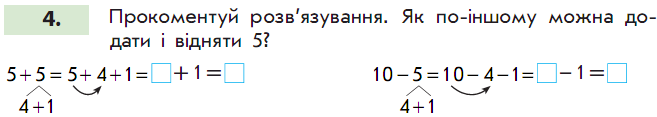 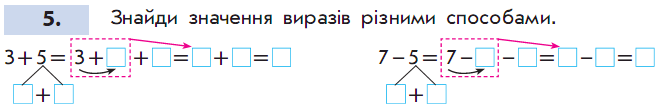 Додавання і віднімання чисел 2 – 5 частинами
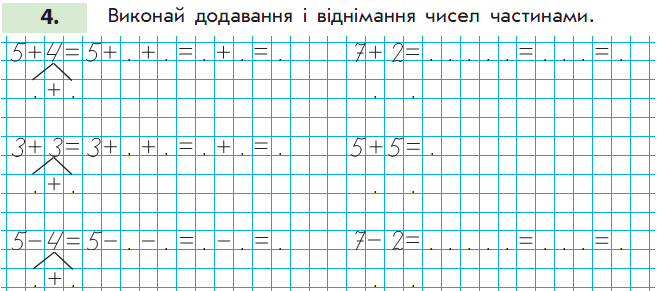 2     2     7     2     9
2     2
2     2     3     2     1
2     2
Прийом додавання (віднімання) частинами
Прийом  додавання і віднімання частинами
Уміння, на яких 
ґрунтується прийом обчислення